Die Berufsmaturität Barbara Liniger / Werner Jordi Leitung BM BBZ Olten
Inhalte zum Informationsteil

Allgemeine Fragen zur Berufsmaturität klären
Die Berufsmaturität im Schweizer Bildungssystem
Ziele und Voraussetzungen
Die Ausrichtungen der Berufsmaturität
Die Berufsmaturität im Kanton Solothurn
Inhalte & Fächer
Modelle
Details zu den BM-Ausrichtungen
Aufnahmebedingungen
Informationsmaterial
Welche Möglichkeiten gibt es?

BM 1 (während der Lehre)
Die grössere Abwesenheit im Lehrbetrieb kompensieren die Lernenden mit höherer Selbständigkeit, Leistungsfähigkeit und Produktivität.

BM 2 (nach Abschluss der Lehre (EFZ))
Vollzeit oder Teilzeit
Was ist die Berufsmaturität BM 1?

Ausbildungsweg für besonders Ambitionierte.

Verbindet die berufliche Grundbildung mit erweiterter Allgemeinbildung.

Nach der BM 1 direkt in den Arbeitsmarkt einsteigen oder ein Studium beginnen.
Für wen ist die BM geeignet?

Für schulisch leistungsstarke Lernende.

Für Lernende, die theoretische und praktische Kenntnisse erwerben möchten.

Für Lernende mit Motivation und Leistungsbereitschaft.
Gründe für die Berufsmaturität

Die BM als Sprungbrett für die Karriere.

Die BM als Grundstein für gefragte Experten auf dem Arbeitsmarkt.

Die BM ist abwechslungsreich und zeiteffizient.

Die BM öffnet die Tür zur Fachhochschule.
Bildungsübersicht
Kantonsschule / Gymnasium
Sekundarschule E / Sekundarschule P
Berufsmaturität
Lehre + BM 1
BM 2
Fachhochschule
Lehre
Universität / ETH
Gymnasiale Maturität
Zielsetzung der Berufsmaturität

Fachhochschulreife

Stärkung der Berufslehre

Erweiterung der Allgemeinbildung
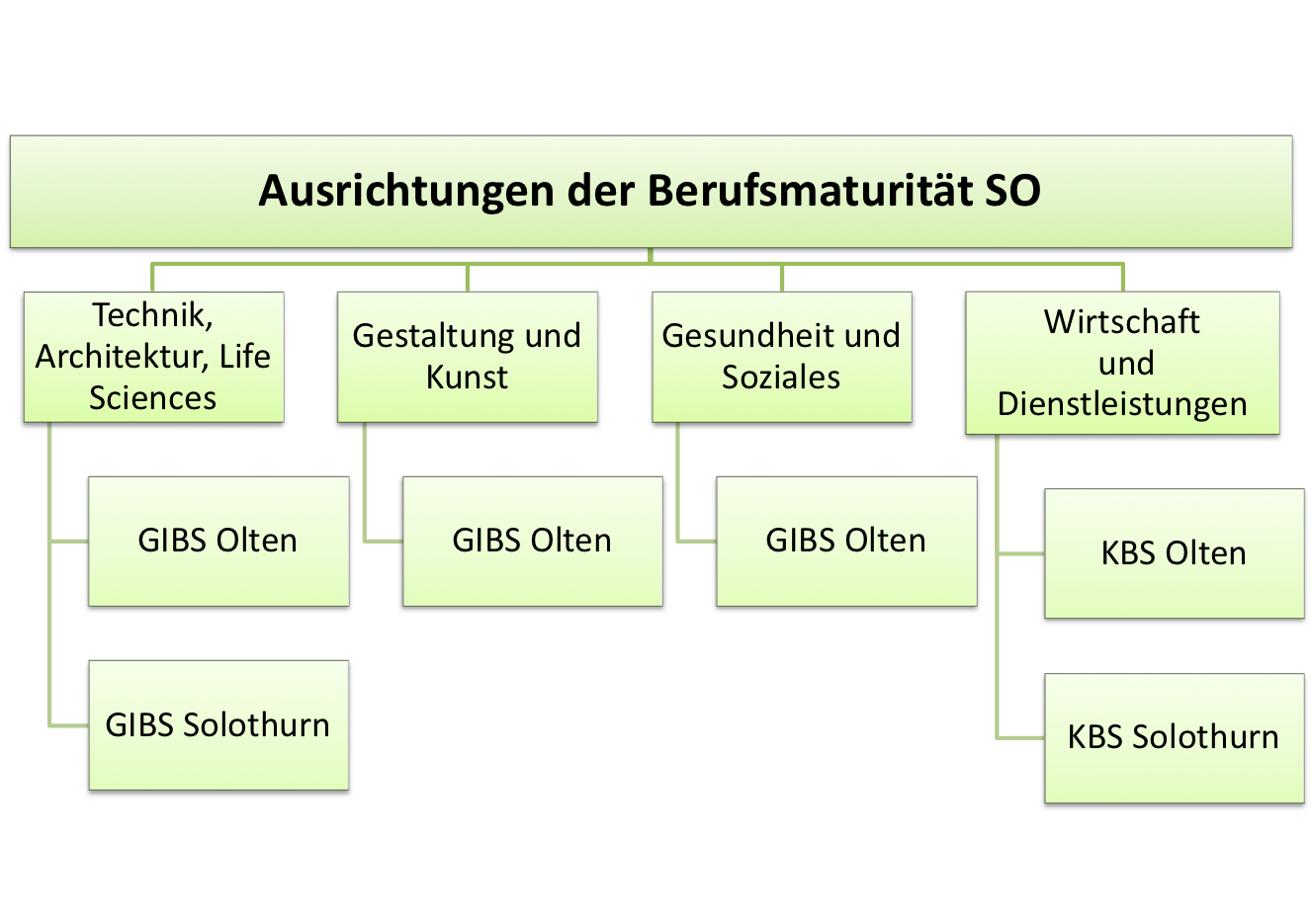 Fächer, alle BM-Ausrichtungen

Grundlagenbereich
Deutsch
Französisch
Englisch
Mathematik

Ergänzungsbereich 
(je Ausrichtung 2 Ergänzungsfächer, keine Wahlmöglichkeit)
Geschichte und Politik
Technik und Umwelt 
Wirtschaft und Recht
Fächer je BM-Ausrichtung

Schwerpunktbereich

BM Wirtschaft und Dienstleistungen
Finanz- und Rechnungswesen
Wirtschaft und Recht
BM Technik, Architektur, Life Sciences
Naturwissenschaften (Chemie und Physik)
Mathematik
BM Gestaltung und Kunst
Gestaltung, Kunst, Kultur
Information und Kommunikation
BM Gesundheit und Soziales
Sozialwissenschaften
Naturwissenschaften oder Wirtschaft und Recht
BM 1  

Technik, Architektur, Life Sciences

Additives Modell, lehrbegleitend 
Die Lernenden besuchen den BM Unterricht (1 – 1½  Tage je nach Schulmodell) 
plus den Fachkundeunterricht (½ – 1 Tag, je nach Berufslehre) 
in verschiedenen Klassen.

Lehrgang in Olten: Dauer 3 Jahre
Lehrgang in Solothurn: Dauer 4 Jahre
Beispiel: BM 1 TE mit Grundbildung Automatiker
BM 1  

Gesundheit und Soziales
Bereich Gesundheit

Additives Modell, lehrbegleitend 
Die Lernenden besuchen den BM Unterricht an 1 – 1½ Tage 
plus den Fachkundeunterricht (1½ –½ Tage, je nach Lehrjahr) 
in verschiedenen Klassen. 

Dauer: 3 Jahre, Lehrgang in Olten
BM 1  

Wirtschaft und Dienstleistungen
Typ Wirtschaft

Integratives Modell, lehrbegleitend
Die Lernenden besuchen den BM- und den Fachunterricht gemeinsam 
in einer Klasse.

Dauer: 3 Jahre in Olten oder Solothurn
Beispiel: BM 1 Wirtschaft
Aufnahmeverfahren
BM 1:


Lehrvertrag

Zustimmung Lehrbetrieb

Prüfungsfrei aufgenommen wird, wer im Zeugnis des ersten Semesters des 3. Schuljahres der Sekundarschule E - 	die Promotionsbedingungen erfüllt- 	in den Fächern Deutsch, Fremdsprachen (ungerundeter Durchschnitt aus F und E) 	und Mathematik (zählt doppelt) einen Notendurchschnitt von mind. 4.7 	aufweist.

Mit Aufnahmeprüfung in den Fächern: 
	Deutsch, Französisch, Englisch und Mathematik
Aufnahmeverfahren
Aufnahme aus Gymnasien und ausserkantonal


Wer bei der Anmeldung im ersten Semesterzeugnis des Gymnasiums einer solothurnischen Mittelschule definitiv promoviert ist, wird prüfungsfrei aufgenommen.

Wer die Aufnahmebedingungen in eine Berufsmaturitätsschule eines anderen Kantons (Wohnkanton) erfüllt, wird prüfungsfrei aufgenommen.


In besonderen Fällen entscheidet die BM-Leitung über eine prüfungsfreie Aufnahme.
Aufnahme mit Aufnahmeprüfung
Aufnahmeprüfung gemeinsam mit FMS und Gymnasien

Die Aufnahmeprüfung findet jeweils Mitte März vor Beginn des neuen Schuljahres statt.

Geprüft werden die Fächer Deutsch, Französisch, Englisch und Mathematik.

Der Prüfungsstoff richtet sich nach den Lernzielen der Sekundarschule E.
Anmeldung 2024
Anmeldefrist:	Montag, 26. Februar 2024

Es gilt das Datum des Poststempels. Dieser Termin gilt für alle BM-Ausrichtungen, 
sowohl lehrbegleitend als auch für die Ausbildung nach der Lehre.


Prüfungsdaten:	Montag / Dienstag, 11. / 12. März 2024

An den Berufsfachschulen Solothurn / Olten
Aufnahmeprüfung am zukünftigen Schulort
Promotion
Durchschnitt 4.0

max. 2 ungenügende Fachnoten

max. negativer Notenwert 2.0

nur 1 provisorische Promotion möglich
Zulassung
Erfüllung der Vorgaben gemäss Aufnahmeverfahren:

BM 1

Lehrvertrag
Zustimmung Lehrbetrieb, evtl. Zusatzvertrag
Kantonale Aufnahmekriterien

BM 2

abgeschlossene Berufslehre (EFZ)
Kantonale Aufnahmekriterien
Kosten
Der Unterricht an der BM1 ist kostenlos

Die Kosten für Lehrmittel und andere Aufwendungen (z. B. Laptop, Exkursionen) sowie für Prüfungsgebühren externer Diplome und Sprachaufenthalte gehen zu Lasten der Berufsmaturandinnen und Berufsmaturanden
Zusammenfassung
1 Lehrgang  -  2 Ausweise

Verbindung von Theorie und Praxis

Berufsfähigkeit

Studierfähigkeit FH

Arbeitsmarkt  -  Zusatzchance
Informationsveranstaltungen 2023
Montag, 6. November 2023, 18 Uhr, KBS Olten
Wirtschaft und Dienstleistungen

Dienstag, 7 November 2023, 18 Uhr, GIBS Olten
Technik, Gestaltung und Kunst; Gesundheit und Soziales

Donnerstag, 7. Dezember 2023, 18 Uhr, KBS und GIBS Olten
Schnuppertag BM1
Anmeldung über Klassenlehrpersonen Sek.I



Die gleichen Veranstaltungen finden auch in Solothurn statt.
Weitere Informationen
www.bbzolten.so.ch						www.berufsmatura.so.ch
									









www.berufsmaturitaet.ch

BM-Leitung BBZ:

Barbara Liniger						Werner Jordi
barbara.liniger@bbzolten.ch				werner.jordi@bbzolten.ch
Kaufmännische Berufsfachschule				Gewerblich-Industrielle Berufsfachschule
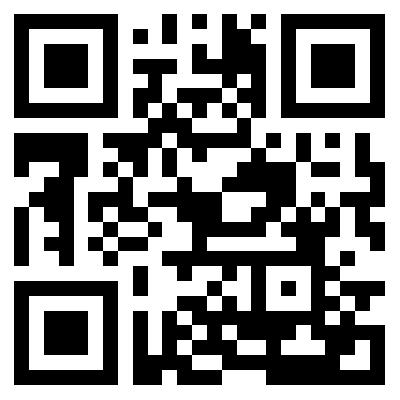 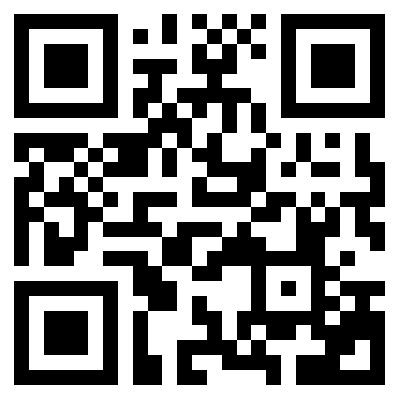